Hva må vi gjøre nytt for å behandle og organisere det store helse- og samfunnsproblemet langvarig smerte?
Hvordan kartlegge langvarig smerte? Erfaringer fra et kvalitetsregister.
Oppdatert kunnskap om smerte og smertebehandling, 15.10.2024
Ingri Grimnes Olsen
Hvorfor kartlegge langvarig smerte?
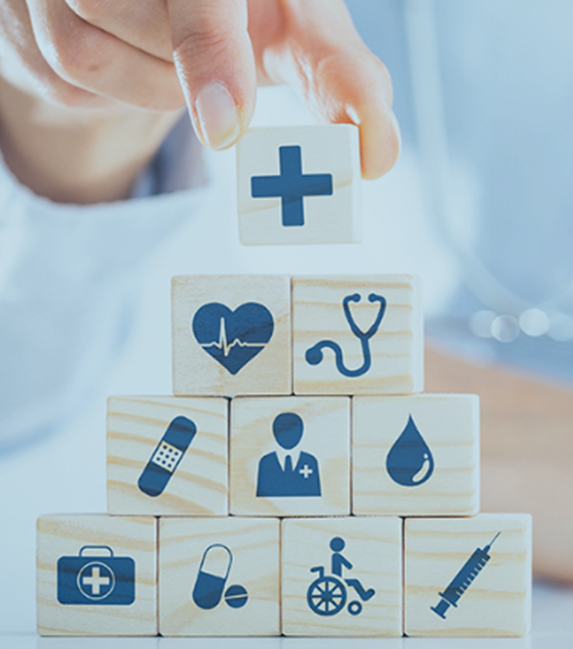 Relativt nytt og lite fagmiljø
Ulik praksis ved tverrfaglige smerteklinikker
Manglende konsensus om utredning og behandling av langvarige smerter
Evaluere tilbudene ved tverrfaglige smerteklinikker 
 Gjennomføre kvalitetsforbedringsprosjekter som kan heve kvaliteten på tilbudet
[Speaker Notes: Smerte er et relativt nytt og lite fagmiljø sammenlignet med andre fagfelt 
En multisenter studie som gikk fra 2015-2019 der de fire regionale smertesentrene hadde hvert sitt register viste at det er ulik praksis ved tverrfaglige smerteklinikker
Vi vet fremdeles ikke hva som er den beste behandlingen av langvarig smerte 

Med et kvalitetsregister kan vi evaluere tilbudene ved alle tverrfaglige smerteklinikker og gjennomføre kvalitetsforbedringsprosjektet som kan bidra til å heve kvaliteten på tilbudet som gis]
Nasjonalt smerteklinikkregister
Forbedre kvalitet i utredning og behandling av pasienter med langvarig smerte som er gitt rett til helsehjelp ved tverrfaglige smerteklinikker i spesialisthelsetjenesten
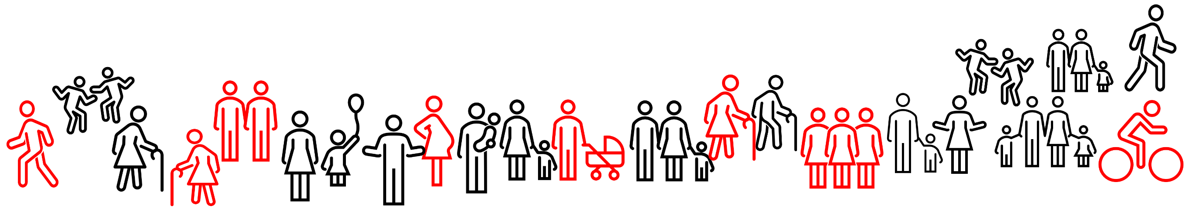 [Speaker Notes: Formålet med registeret er å forbedre kvalitet i utredning og behandling]
Nasjonalt smerteklinikkregister
Forbedre kvalitet i utredning og behandling av pasienter med langvarig smerte som er gitt rett til helsehjelp ved tverrfaglige smerteklinikker i spesialisthelsetjenesten

ca. 3500-4000 pr år
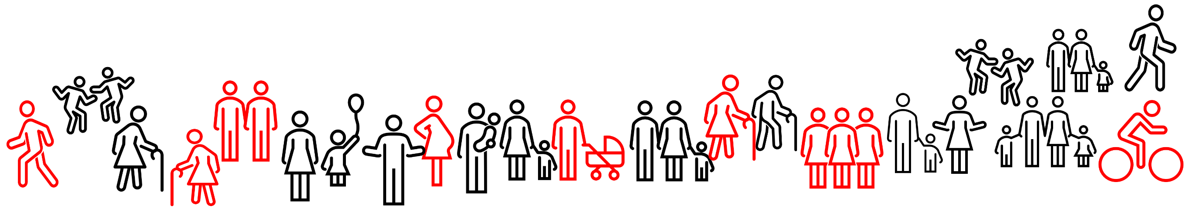 [Speaker Notes: Med den spesifikke smertepopulasjonen som registreres i registeret er det omtrent 3500-4000 pasienter per år]
Skjema som registreres
Dato henvisning mottatt
Dato henvisning behandlet
Tentativ første konsultasjonsdato
Spørreskjema pasient – kartlegging
Besvares inntil 30 dager før første konsultasjon ved smerteklinikken
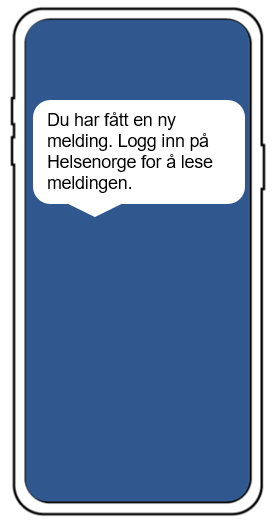 [Speaker Notes: Smertepopulasjonen er en heterogen gruppe. Derfor viktig å kartlegge bredt. Pasientene svarer på 80 spm før første konsultasjon]
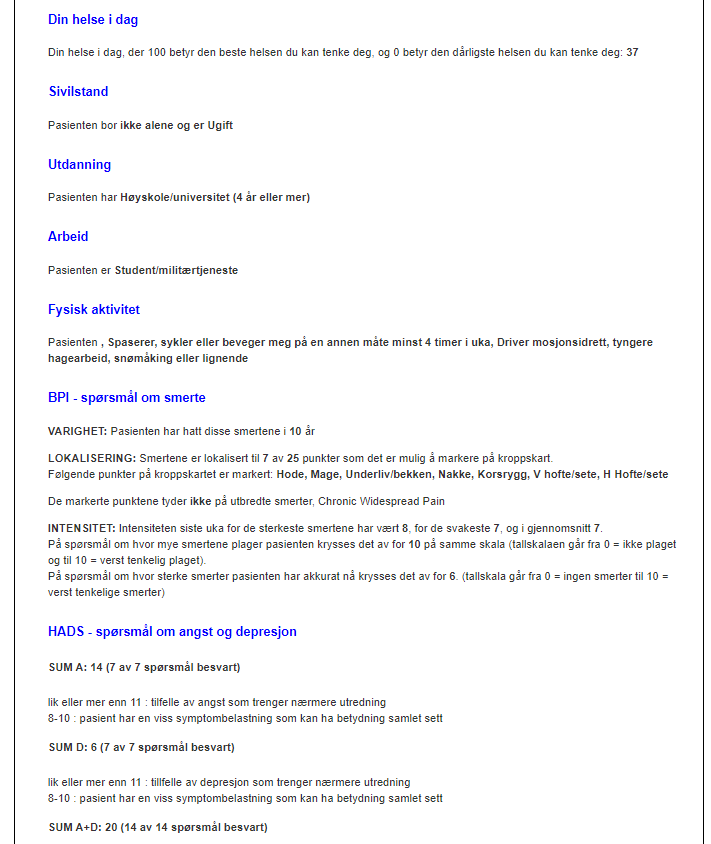 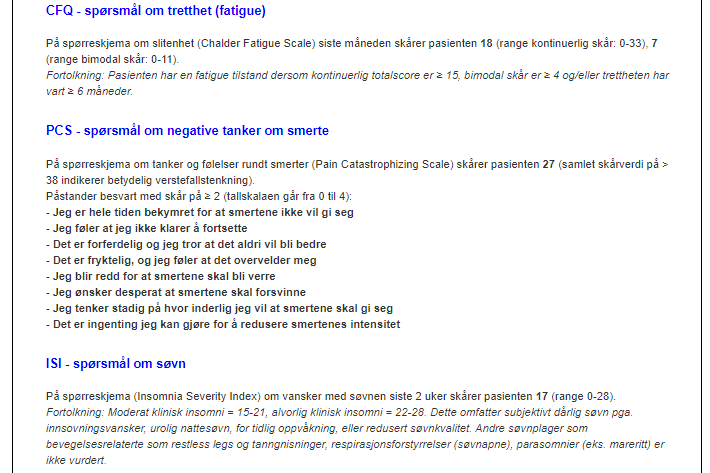 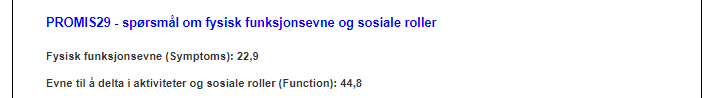 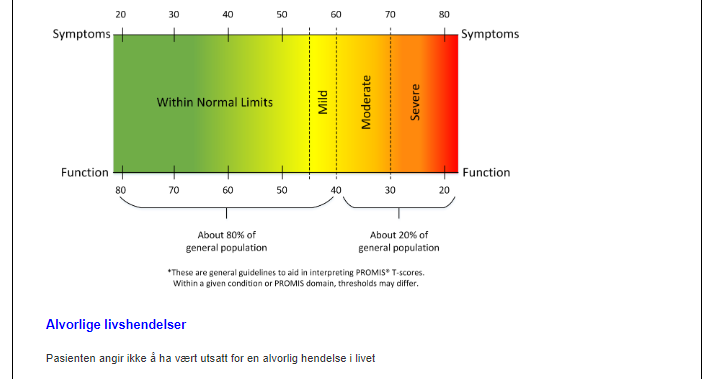 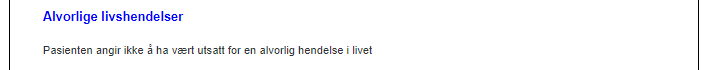 [Speaker Notes: Kliniker får tilgang til en anamneserapport i forkant av første konsultasjon med pasienten. I rapporten får kliniker informasjon om hva pasientene har svart på spørreskjema og hva de ulike skårene betyr. 
For eksempel HADS.]
Konsultasjon
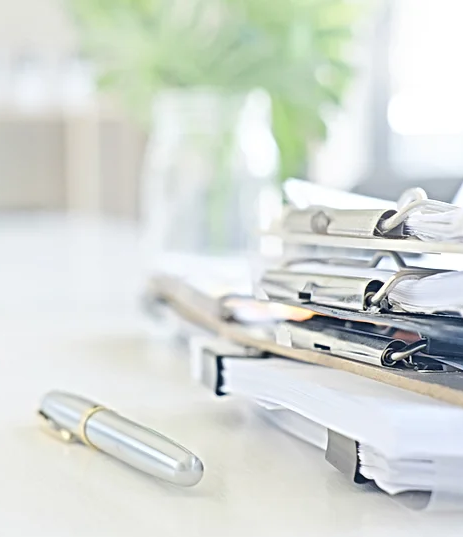 Registreres av behandler i etterkant av hver konsultasjon 
Variabler: 
Type konsultasjon (utredning/behandling)
Helsepersonell involvert (interne og eksterne)
Prosedyrekoder
Diagnosekoder 
Medikamenter, inkl. opioider
Eksempel – pasientforløp
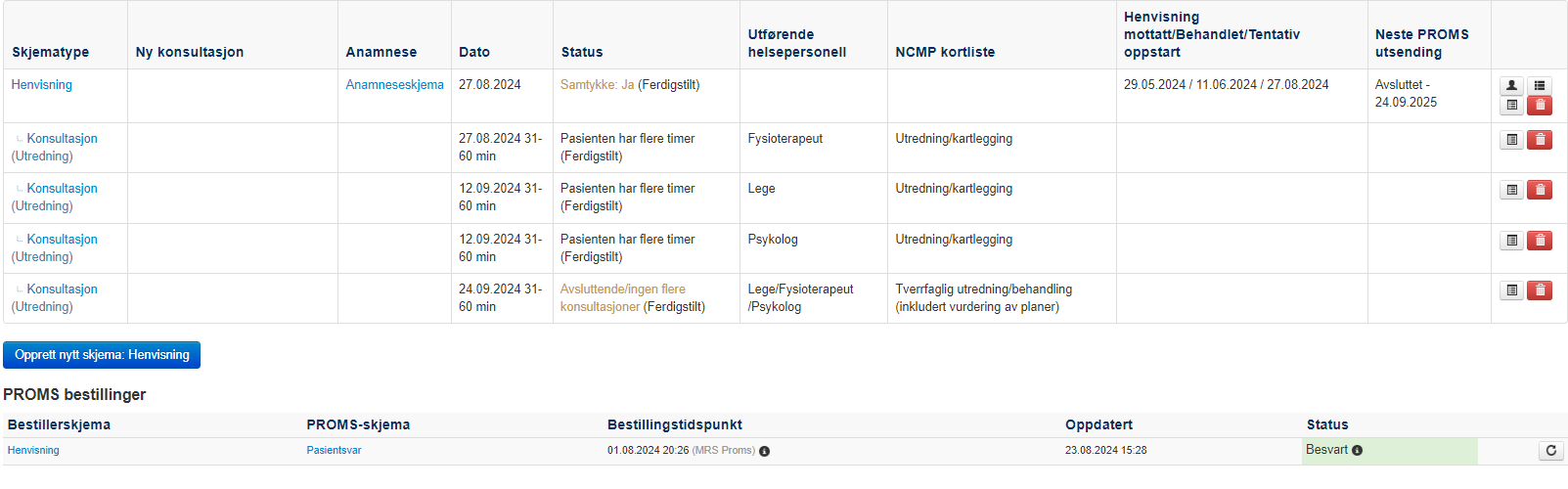 [Speaker Notes: Et typisk utredningsforløp ved St. Olavs. 
Dersom pasienten får tilbud om behandling avsluttes ikke pasienten etter tverrfaglig utredning, og alle konsultasjonene registreres fortløpende. 
Når pasienten avsluttes genereres utsending av nytt spørreskjema til pasienten etter 12 måneder.]
Spørreskjema pasient – oppfølging
Besvares 12 måneder etter pasienter er avsluttet ved smerteklinikken
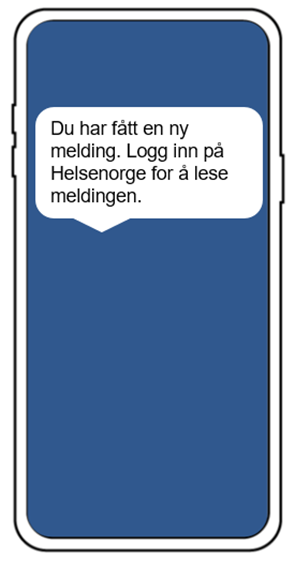 [Speaker Notes: Per i dag får pasienten spørsmål om endring, erfaring og helserelatert livskvalitet 12 måneder etter tilbudet ved smerteklinikken.]
Årsrapport 2023 – noen eksempler
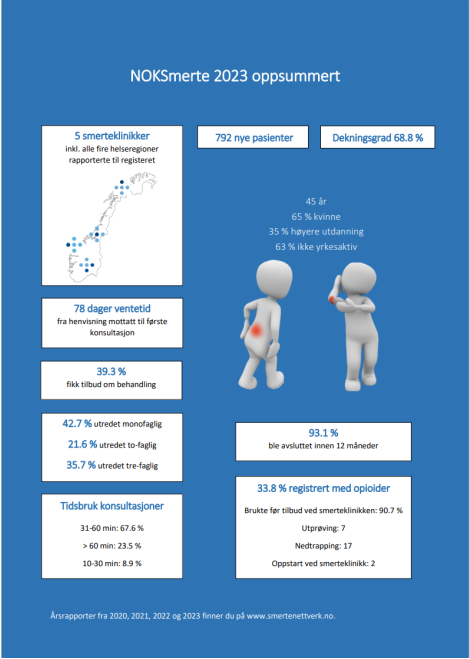 [Speaker Notes: For å illustrere hvilke data vi har i registeret vil jeg vise noen eksempler fra årsrapporten fra 2023. 
Alle årsrapportene til registeret ligger på smertenettverk.no]
Årsrapport 2023
[Speaker Notes: Første eksempel er andelen som får tilbud om behandling]
Årsrapport 2023
Årsrapport 2023
Takk for meg!
ingri.grimnes.olsen@stolav.no / +47 966 33 430